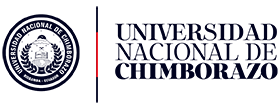 NÚMEROS REALES Y COMPLEJOS
Ángela Chávez
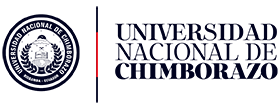 INECUACIONES
Ángela Chávez
CONTENU DE CE MODÈLE
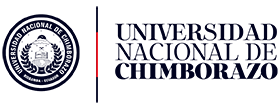 Una inecuación es una desigualdad en la que existen incógnitas.

Conjunto solución: Es el conjunto de valores de la incógnita que reemplazados en la inecuación, verifican la desigualdad. La solución de una inecuación generalmente se presenta por medio de intervalos.

Para resolver una inecuación debemos hallar los valores para los que la desigualdad es verdadera.
CONTENU DE CE MODÈLE
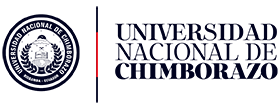 Inecuaciones equivalentes:

Sumar o Restar:
7x+3-3<10-3



Multiplicar o dividir:
7x<7




Multiplicar o dividir por un negativo
-x < 6 (-1)
x > -6
CONTENU DE CE MODÈLE
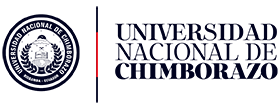 Inecuaciones de primer grado: Son las que tiene la siguiente forma y en los denominadores no puede estar la x, las x deben estar elevadas a la 1.
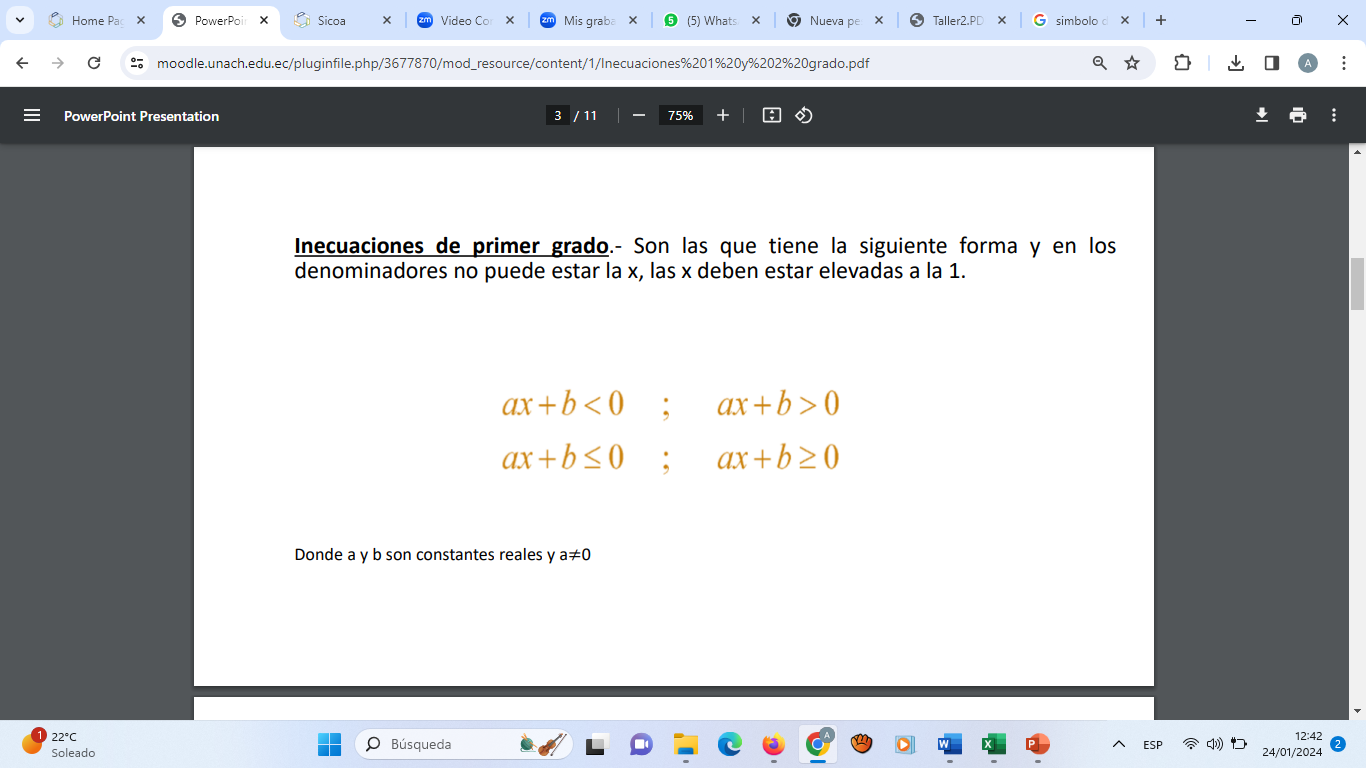 CONTENU DE CE MODÈLE
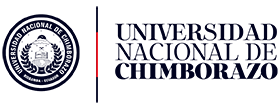 Pasos para resolver:
Quitar denominadores.
Quitar los paréntesis
Reducir términos
Despejar x
CONTENU DE CE MODÈLE
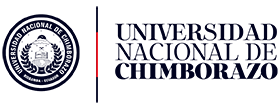 Para resolver estas inecuaciones coloco la incógnita x en el lado izquierdo y en lado derecho coloco los números.
5-x ≥ 12


10x+6-8x-4≥ 12-3x+12x
CONTENU DE CE MODÈLE
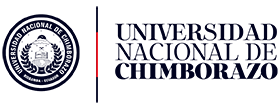 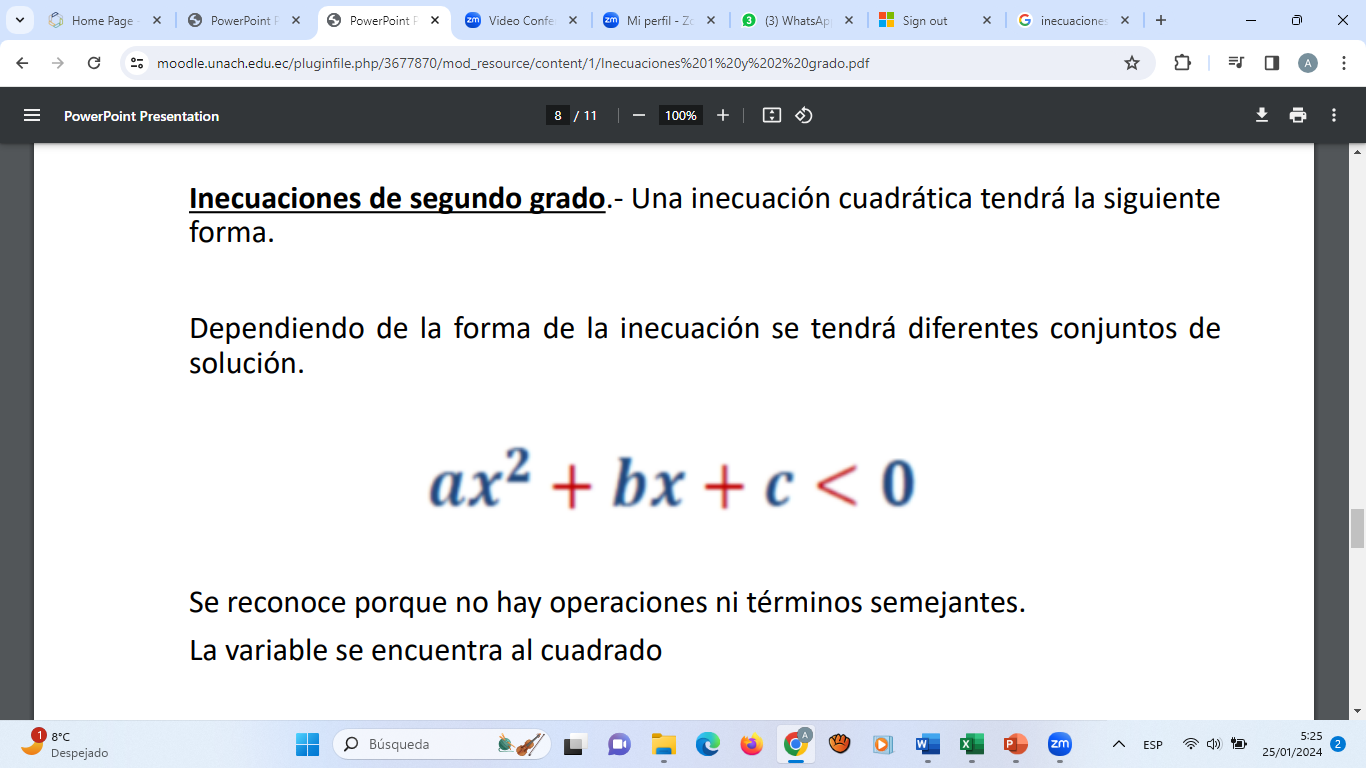 CONTENU DE CE MODÈLE
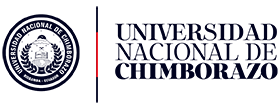 Pasos
Factorizar
Encontrar los puntos críticos
Graficar 
Dar respuesta
CONTENU DE CE MODÈLE
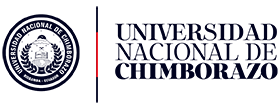 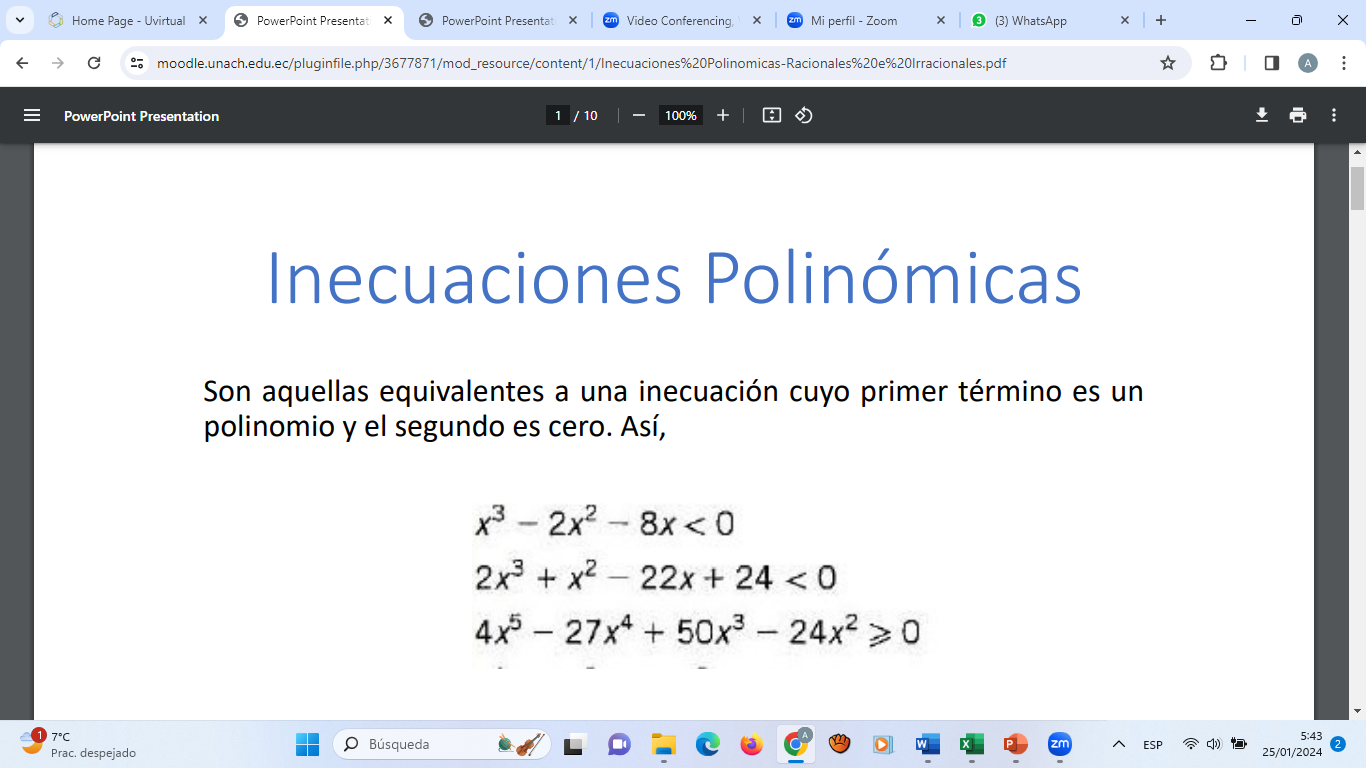 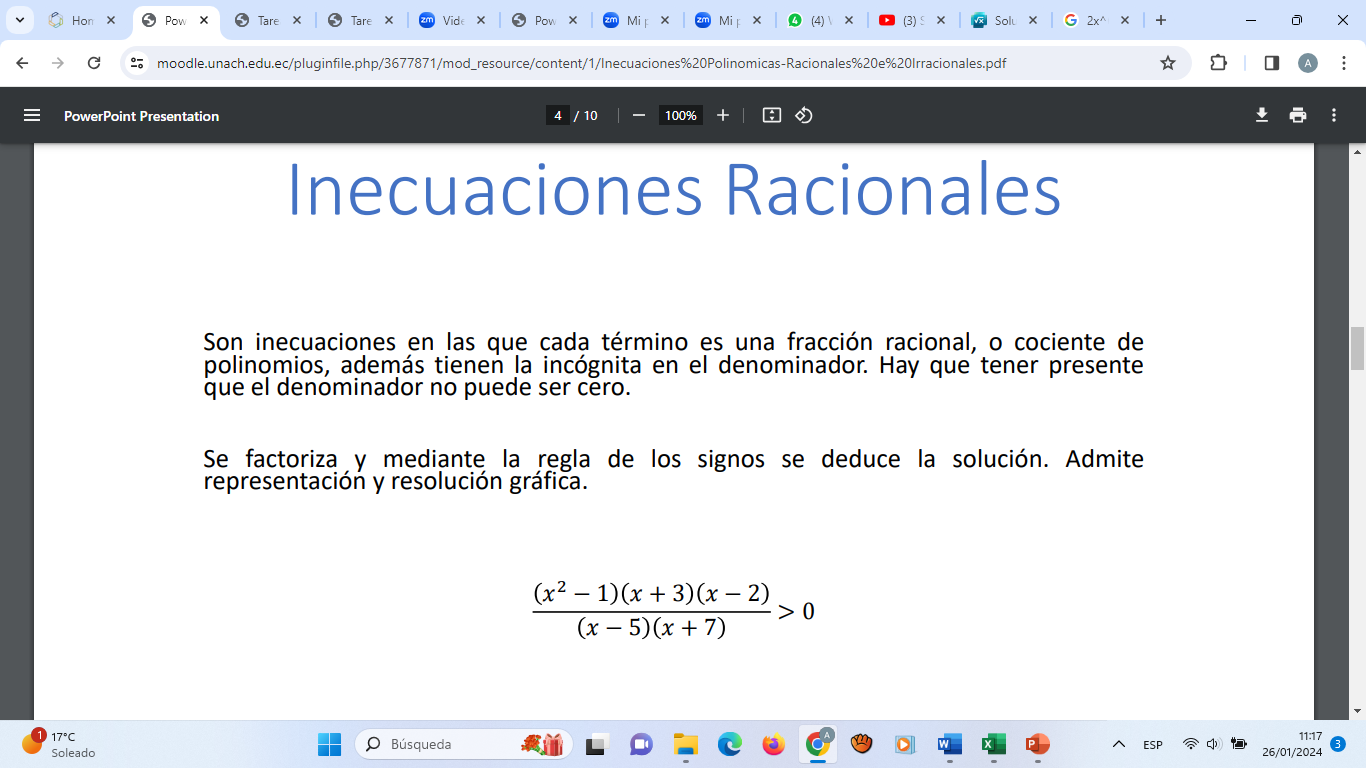 CONTENU DE CE MODÈLE
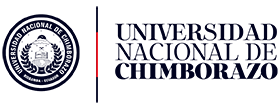 Pasos para resolver: 
Factorizar 
Encontrar los puntos críticos
Graficar 
Resolver
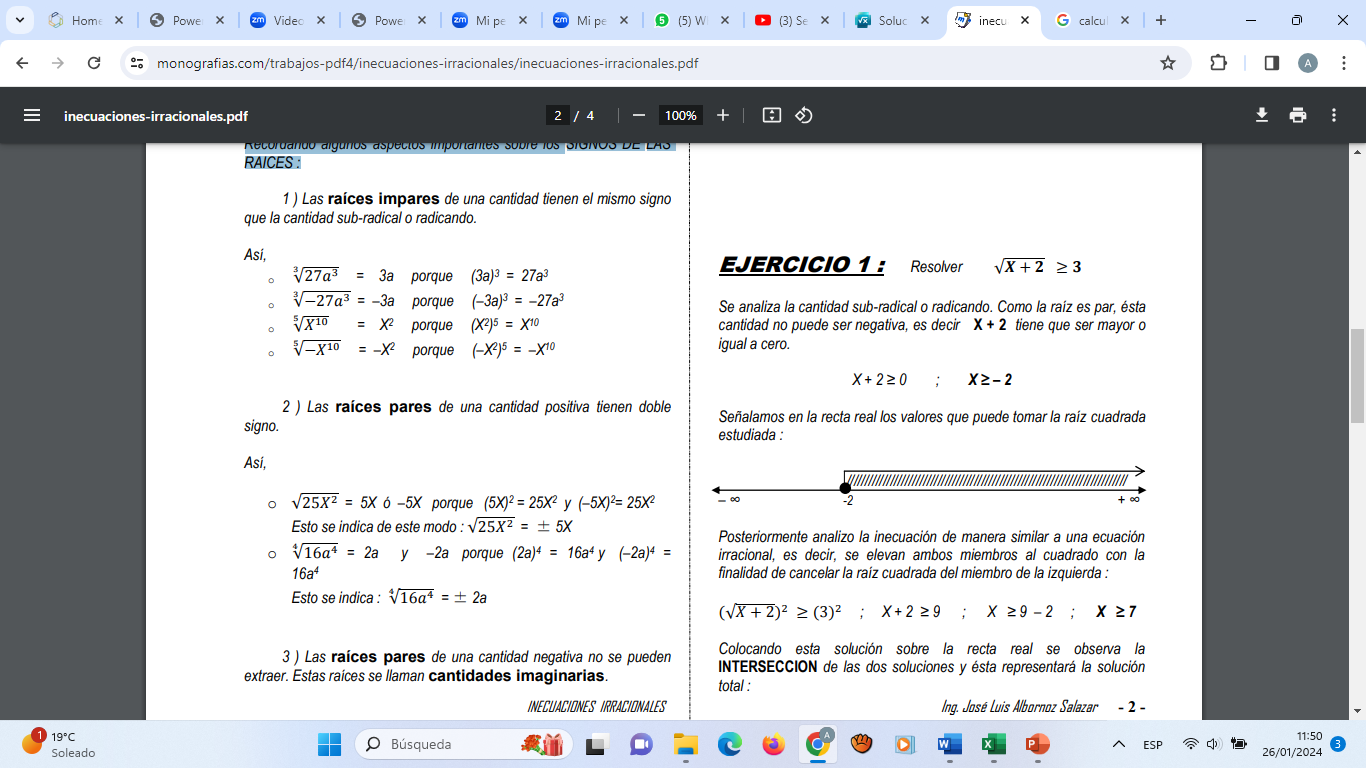 INECUACIONES IRRACIONALES 
Para la solución de este tipo de inecuaciones se recomienda “refrescar” los conocimiento sobre solución de ECUACIONES IRRACIONALES debido a que sus procedimientos son muy similares. En el caso de las inecuaciones el paso “extra” consistirá en el análisis del signo que se le debe hacer a la cantidad sub-radical o radicando. 
Recordando algunos aspectos importantes sobre los SIGNOS DE LAS RAICES :
VALOR ABSOLUTO El valor absoluto de un número a, representado como |a|, es su valor numérico (con signo positivo).
Por ejemplo: │4│=4                │-9│=9               │0│=0


Notemos que:
Si el número es positivo, su valor absoluto es el propio número;
Si el número es negativo, su valor absoluto es su opuesto (número con signo opuesto, es decir, con signo positivo);
Si el número es 0, su valor absoluto es 0, aunque 0 no es ni positivo ni negativo.
INECUACIONES CON VALOR ABSOLUTO
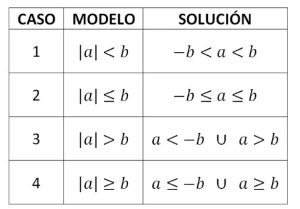 INECUACIONES EXPONENCIALES
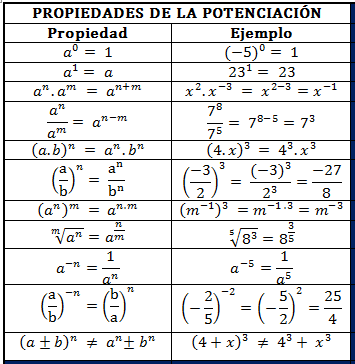 INECUACIONES LOGARÍTMICAS
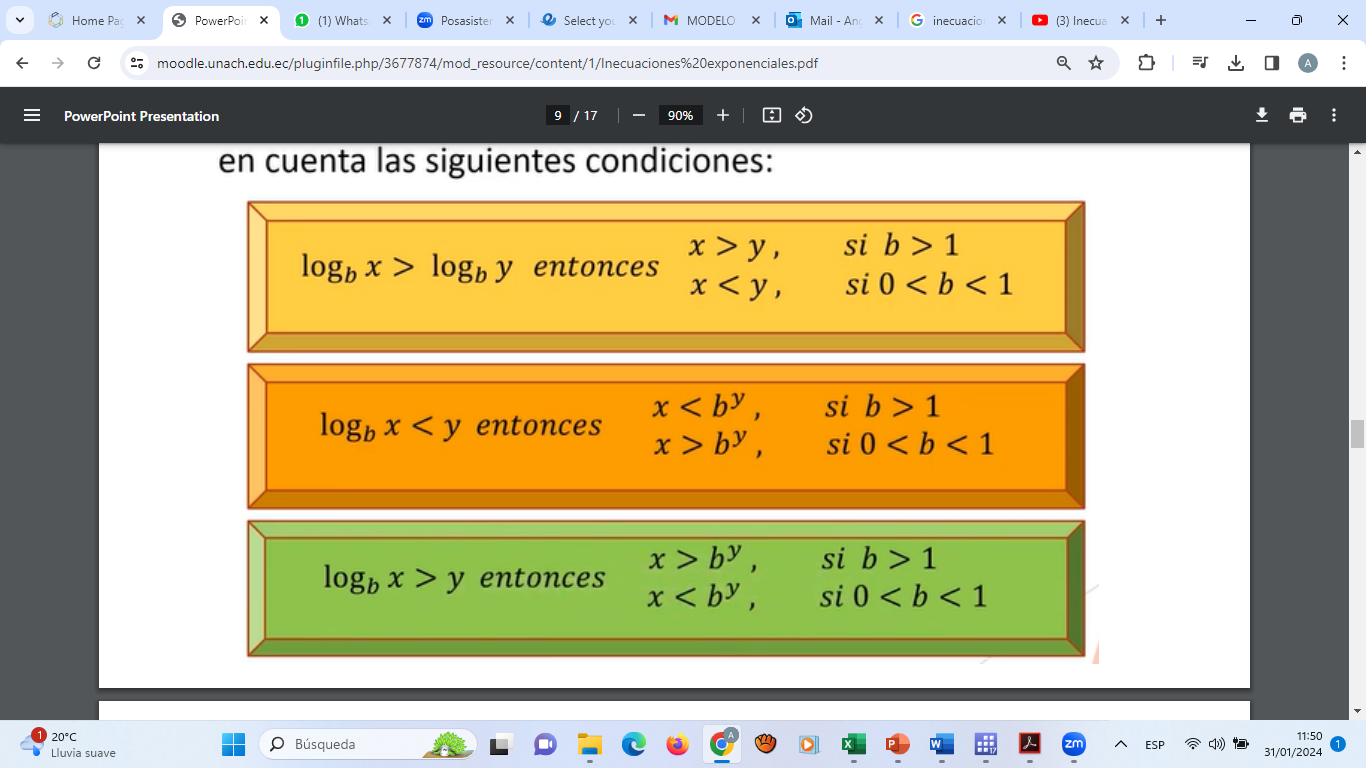 NÚMEROS COMPLEJOS
Se entiende por números complejos a la combinación de números reales e imaginarios. La parte real puede ser expresada por un número entero o sus decimales, mientras que la parte imaginaria es aquella cuyo cuadrado es negativo. Los números complejos surgen ante la necesidad de abarcar las raíces de los números negativos, cosa que los reales no pueden hacer.
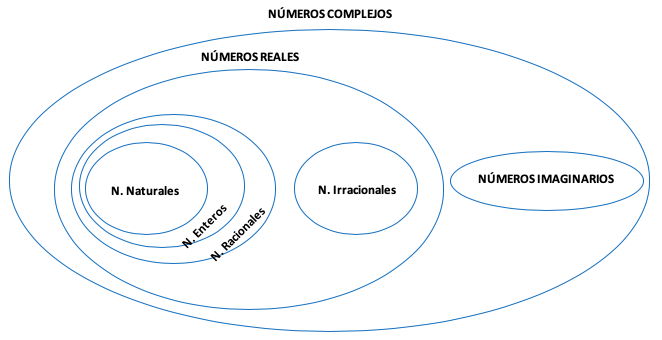 NÚMEROS COMPLEJOS
Se entiende por números complejos a la combinación de números reales e imaginarios. La parte real puede ser expresada por un número entero o sus decimales, mientras que la parte imaginaria es aquella cuyo cuadrado es negativo. Los números complejos surgen ante la necesidad de abarcar las raíces de los números negativos, cosa que los reales no pueden hacer.
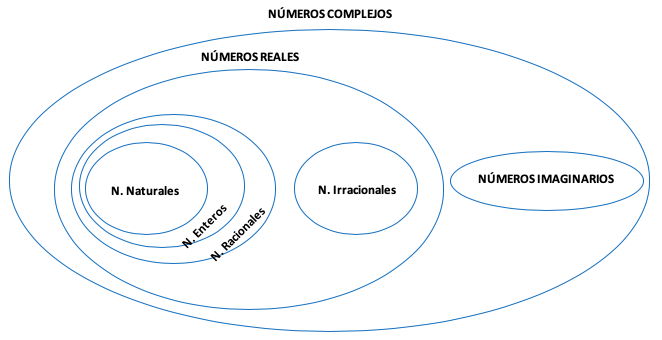 NÚMEROS COMPLEJOS
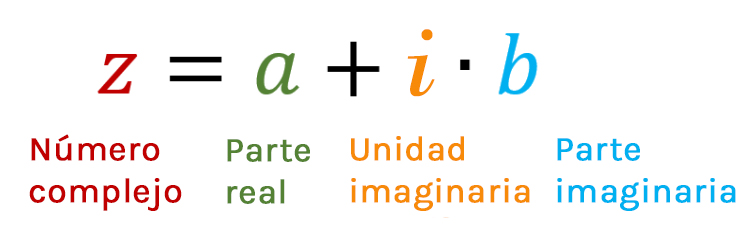 NÚMEROS COMPLEJOS
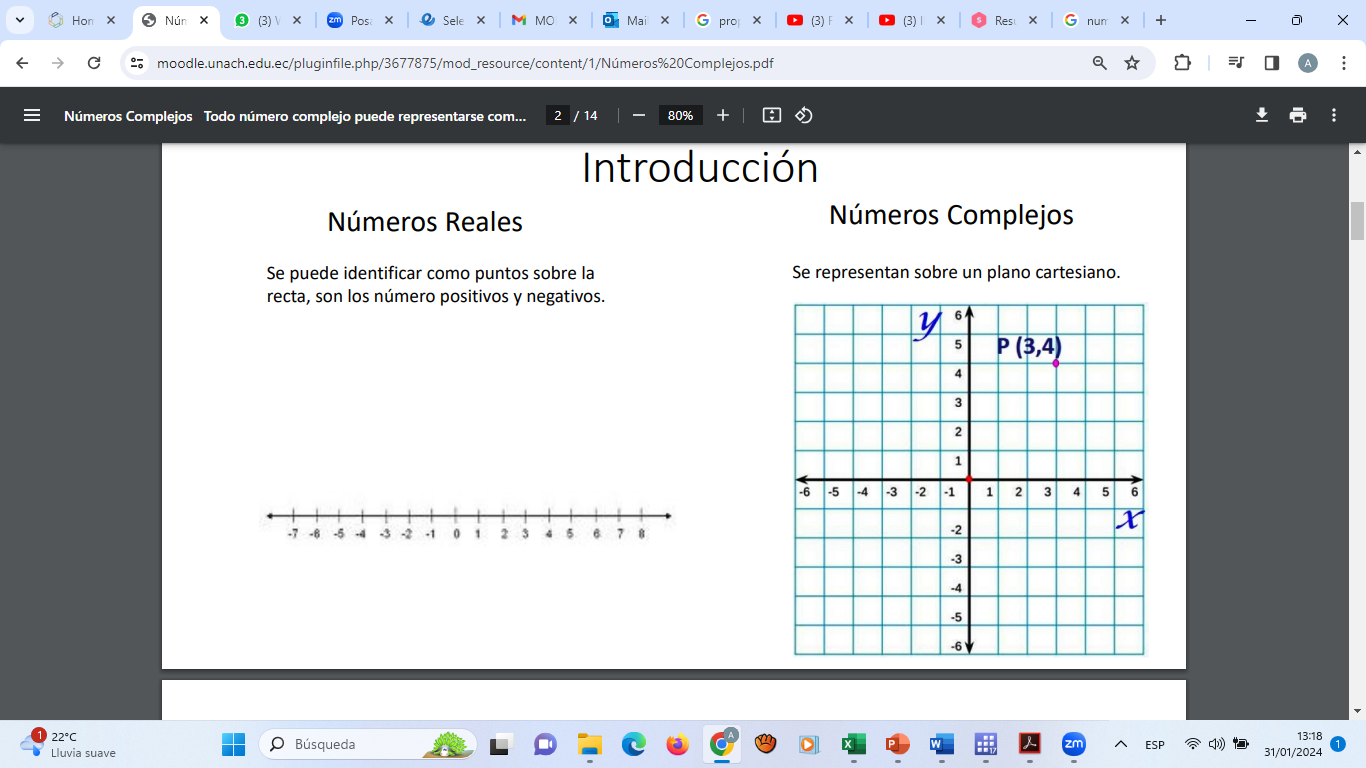 OPERACIONES CON NÚMEROS COMPLEJOS
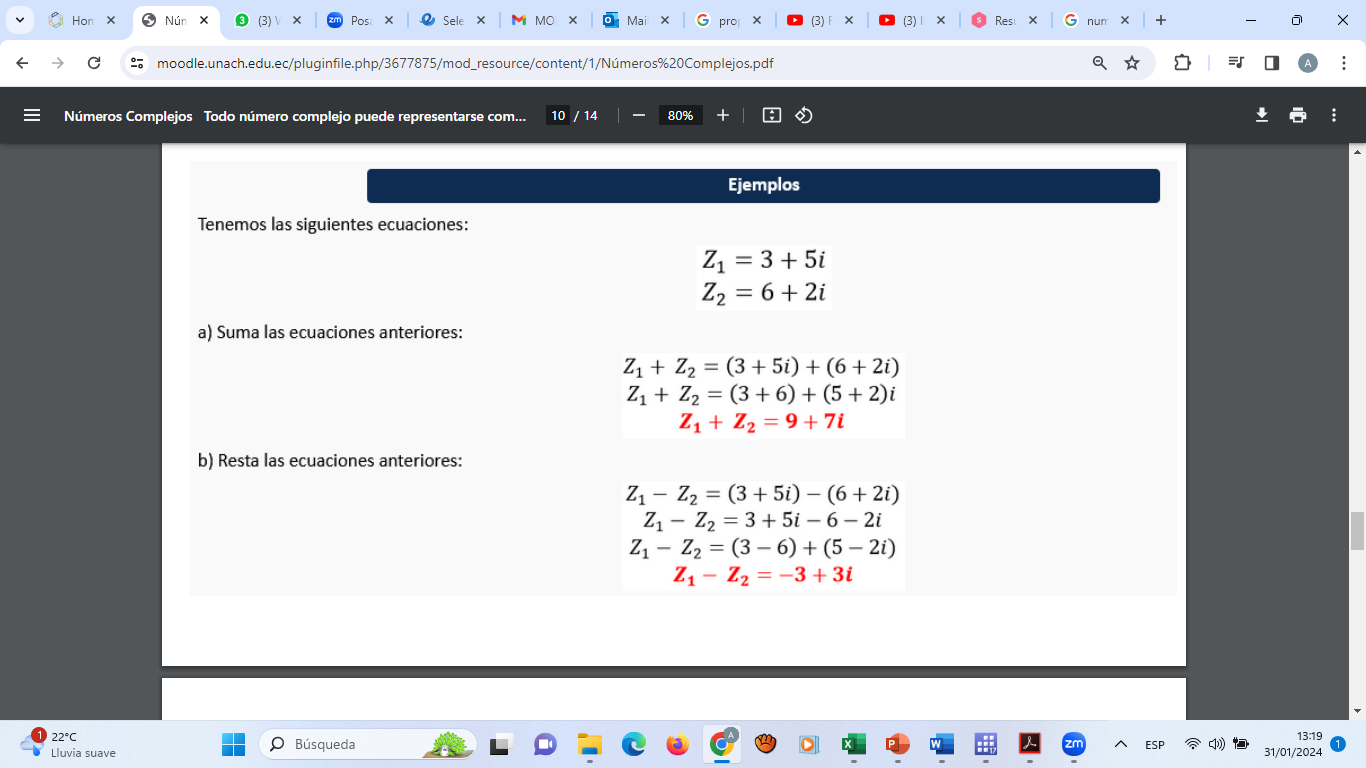 OPERACIONES CON NÚMEROS COMPLEJOS
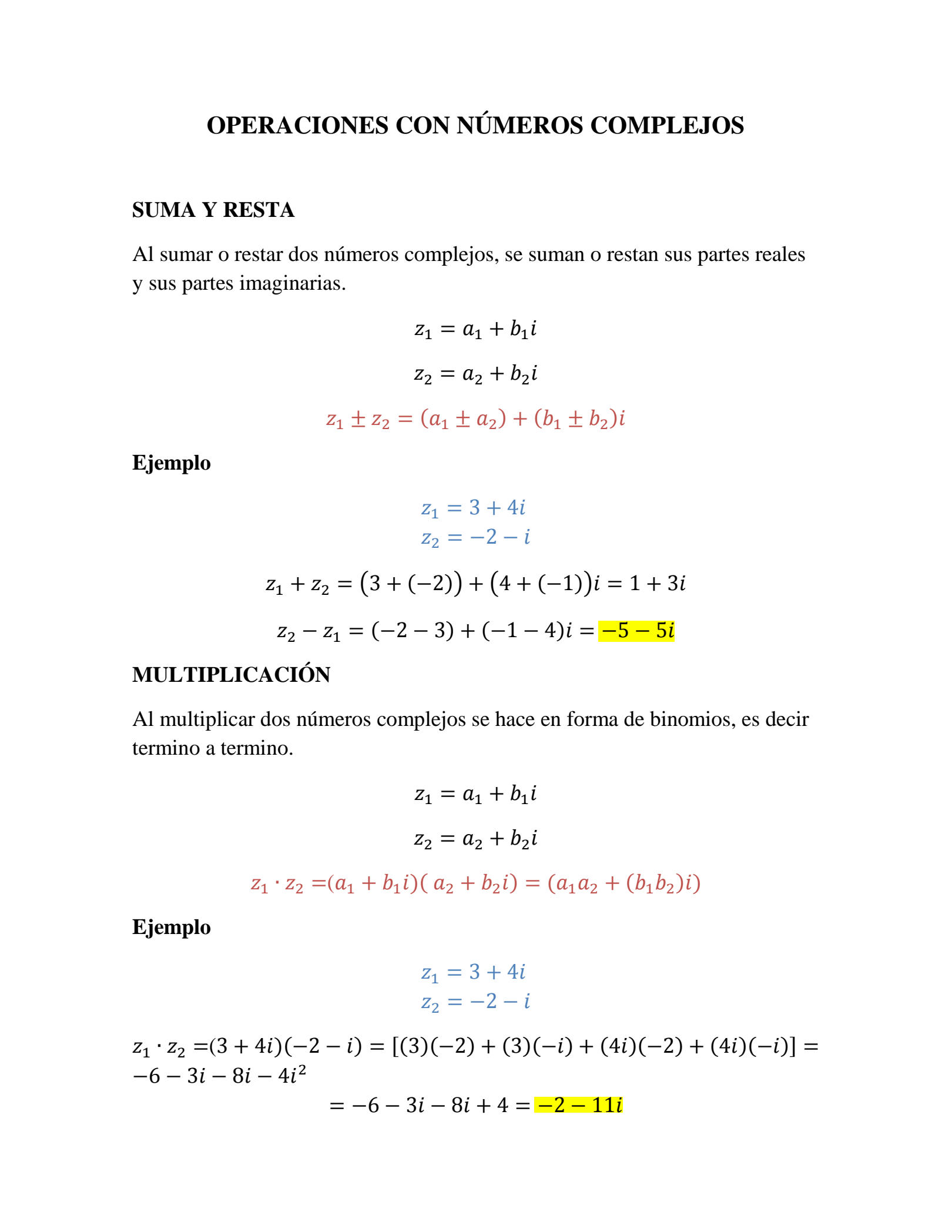 OPERACIONES CON NÚMEROS COMPLEJOS
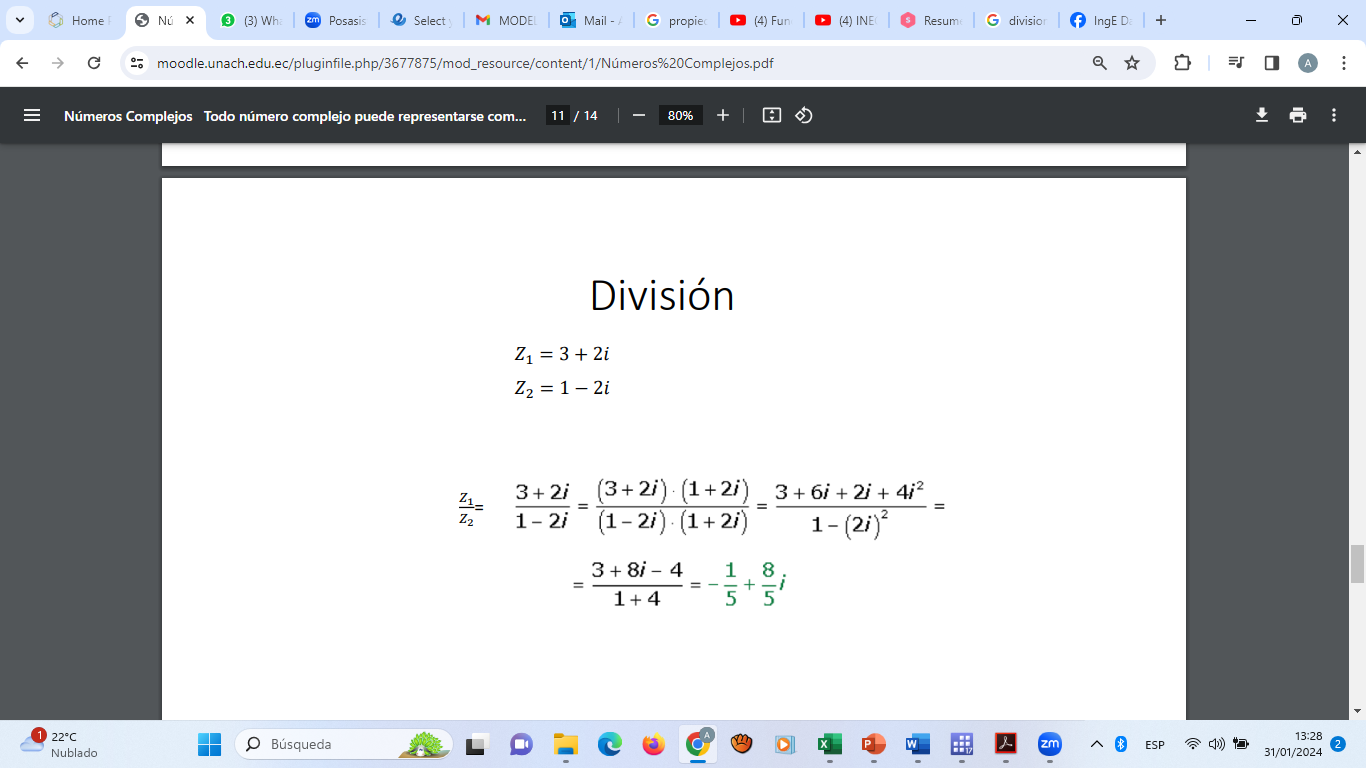